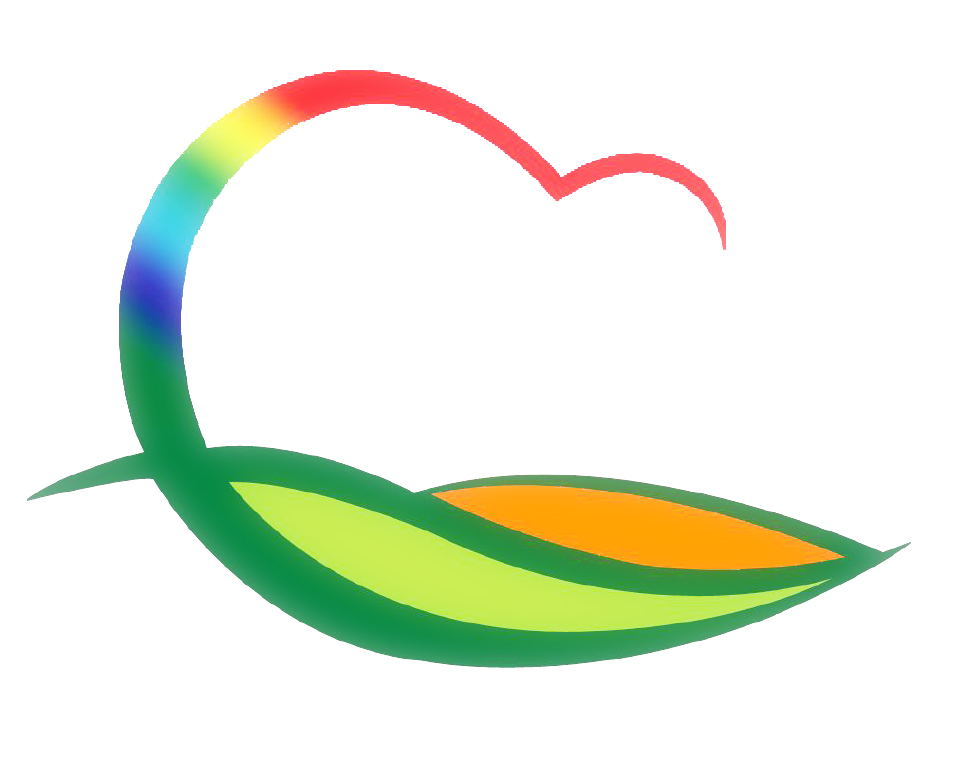 가족행복과
[Speaker Notes: 먼저, 지금의 옥천입니다.]
3-1. 영동군민회관 상반기 정기안전점검 
3. 28.(월) ~ 4. 27.(수)
건물 균열 및 손상 상태, 위험요소 등
3-2. 개학기 학교주변 청소년유해환경 합동점검 
3. 29.(화) 14:00 / 청소년지도위원 등 10명
3-3. `22년 배달앱 모니터링
3. 28.(월)~4. 3.(일)/ 배달앱 내 입점 프랜차이즈
영양성분, 알레르기 유발 식품 표시 여부 등